Chapter 3 – Implementing Classes
Chapter Goals
To become familiar with the process of implementing classes  
To be able to implement and test simple methods
To understand the purpose and use of constructors
To understand how to access instance variables and local variables
To be able to write javadoc comments
To implement classes for drawing graphical shapes
Instance Variables and Encapsulation
Figure 1 Tally counter


Simulator statements:
Counter tally = new Counter();  tally.click();
tally.click();
int result = tally.getValue(); // Sets result to 2
Each counter needs to store a variable that keeps track of the  number of simulated button clicks.
Instance Variables
Instance variables store the data of an object.
Instance of a class: an object of the class.
An instance variable is a storage location present in each object of  the class.
The class declaration specifies the instance variables:
public class Counter
{
private int value;
...
}
An object's instance variables store the data required for executing  its methods.
Instance Variables
An instance variable declaration consists of the following parts:
access specifier (private)  type of variable (such as int)
name of variable (such as value)
You should declare all instance variables as private.
Instance Variables
Each object of a class has its own set of instance variables.
Figure 2 Instance Variables
Syntax 3.1 Instance Variable Declaration
Instance Variables
These clocks have common behavior, but  each of them has a different state. Similarly,  objects of a class can have their instance  variables set to different values.
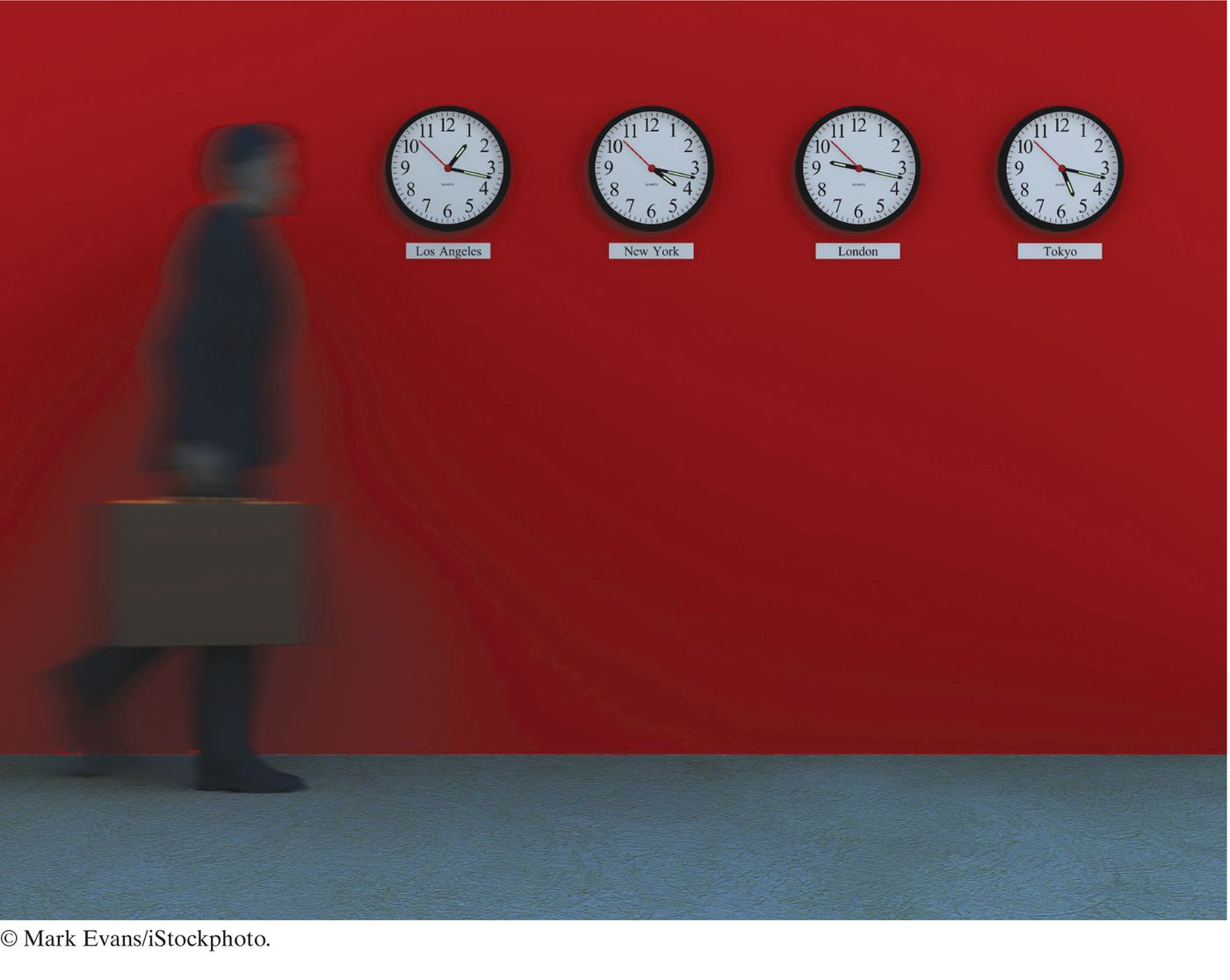 The Methods of the Counter Class
The click method advances the counter value by 1:
public void click()
{
value = value + 1;
}
Affects the value of the instance variable of the object on which the method is  invoked
The method call concertCounter.click();
Advances the value variable of the concertCounter object
The Methods of the Counter Class
The getValue method returns the current value:
The return statement
Terminates the method call
Returns a result (the return value) to the method's caller
Private instance variables can only be accessed by methods of the  same class.
public int getValue()
{
return value;
}
Encapsulation
Encapsulation is the process of hiding implementation details and  providing methods for data access.
To encapsulate data:
Declare instance variables as private and  Declare public methods that access the variables
Encapsulation allows a programmer to use a class without having  to know its implementation.
Information hiding makes it simpler for the implementor of a class  to locate errors and change implementations.
Encapsulation
A thermostat functions as a "black box" whose inner  workings are hidden.
When you assemble classes, like Rectangle and String, into  programs you are like a contractor installing a thermostat.
When you implement your own classes you are like the  manufacturer who puts together a thermostat out of parts.
section_1/Counter.java
1 /** 
2 This class models a tally counter. 
3 */ 
4 public class Counter 
5 { 
6 private int value; 
7 
8 /** 
9 Gets the current value of this counter. 
10 @return the current value 
11 */ 
12 public int getValue() 
13 { 
14 return value; 
15 } 
16 
17 /** 
18 Advances the value of this counter by 1. 
19 */ 
20 public void click() 
21 { 
22 value = value + 1; 
23 } 
24 
25 /** 
26 Resets the value of this counter to 0. 
27 */ 
28 public void reset() 
29 { 
30 value = 0; 
31 } 
32 }
Self Check 3.1
Supply the body of a method public void unclick() that undoes an unwanted  button click.
Answer:
public void unclick()
{
value = value - 1;
}
Self Check 3.2
Suppose you use a class Clock with private instance variables hours and minutes.  How can you access these variables in your program?
Answer: You can only access them by invoking the methods of  the Clock class.
Self Check 3.3
Consider the Counter class. A counter’s value starts at 0 and is advanced by the  click method, so it should never be negative. Suppose you found a negative value  variable during testing. Where would you look for the error?
Answer: In one of the methods of the Counter class.
Self Check 3.4
In Chapters 1 and 2, you used System.out as a black box to cause output to appear  on the screen. Who designed and implemented System.out?
Answer: The programmers who designed and implemented the  Java library.
Self Check 3.5
Suppose you are working in a company that produces personal finance software. You  are asked to design and implement a class for representing bank accounts. Who will be  the users of your class?
Answer: Other programmers who work on the personal finance  application.
Specifying the Public Interface of a  Class
In order to implement a class, you first need to know which  methods are required.
Essential behavior of a bank account:
deposit money  withdraw money  get balance
Specifying the Public Interface of a  Class
Here are the method headers needed for a BankAccount class:
public void deposit(double amount)  public void withdraw(double amount)  public double getBalance()
We want to support method calls such as the following:
harrysChecking.deposit(2000);  harrysChecking.withdraw(500);  System.out.println(harrysChecking.getBalance());
Specifying the Public Interface of a  Class: Method Declaration
A method's body consisting of statements that are executed when  the method is called:
public void deposit(double amount)
{
implementation  - filled in later
}
You can fill in the method body so it compiles:
public double getBalance()
{
// TODO: fill in implementation  return 0;
}
Specifying the Public Interface of a  Class
BankAccount methods were declared as public.
public methods can be called by all other methods in the  program.
Methods can also be declared private
private methods only be called by other methods in the same class
private methods are not part of the public interface
Specifying Constructors
Initialize objects
Set the initial data for objects
Similar to a method with two differences:
The name of the constructor is always the same as the name of the class  Constructors have no return type
Specifying Constructors: BankAccount
Two constructors
public BankAccount()
public BankAccount(double initialBalance)
Usage
BankAccount harrysChecking = new BankAccount();  BankAccount momsSavings = new BankAccount(5000);
Specifying Constructors: BankAccount
The constructor name is always the same as the class name.  The compiler can tell them apart because they take different  arguments.
A constructor that takes no arguments is called a no-argument  constructor.
BankAccount's no-argument constructor - header and body:
public BankAccount()
{
constructor body—implementation  filled in later
}
The statements in the constructor body will set the instance  variables of the object.
BankAccount Public Interface
The constructors and methods of a class go inside the class declaration:
public class BankAccount
{
// private instance variables--filled in  later

// Constructors  public BankAccount()
{
// body--filled in later
}
public BankAccount(double initialBalance)
{
// body--filled in later
}

// Methods
public void deposit(double amount)
{
// body--filled in later
}
public void withdraw(double amount)
{
// body--filled in later
}
public double getBalance()
{
// body--filled in later
}
}
Specifying the Public Interface of a  Class
public constructors and methods of a class form the public  interface of the class.
These are the operations that any programmer can use
Syntax 3.2 Class Declaration
Using the Public Interface
Example: transfer money
// Transfer from one account to another  double transferAmount = 500;  momsSavings.withdraw(transferAmount);  harrysChecking.deposit(transferAmount)
Example: add interest
double interestRate = 5; // 5 percent interest
double interestAmount = momsSavings.getBalance() * interestRate / 100;  momsSavings.deposit(interestAmount);
Programmers use objects of the BankAccount class to carry out  meaningful tasks
without knowing how the BankAccount objects store their data  without knowing how the BankAccount methods do their work
Commenting the Public Interface
Use documentation comments to describe the classes and public  methods of your programs.
Java has a standard form for documentation comments.
A program called javadoc can automatically generate a set of  HTML pages.
Documentation comment
placed before the class or method declaration that is being documented
Commenting the Public Interface -  Documenting a method
Start the comment with a /**.  Describe the method’s purpose.  Describe each parameter:
start with @param
name of the parameter that holds the argument  a short explanation of the argument
Describe the return value:
start with @return
describe the return value
Omit @param tag for methods that have no arguments.
Omit the @return tag for methods whose return type is void.  End with */
Commenting the Public Interface -  Documenting a method
Example:
/**
Withdraws money from the bank account.
@param amount the amount to withdraw
*/
public void withdraw(double amount)
{
implementation—filled in later
}
Example:
/**
Gets the current balance of the bank account.
@return the current balance
*/
public double getBalance()
{
implementation—filled in later
}
Commenting the Public Interface -  Documenting a class
Place above the class declaration.
Supply a brief comment explaining the class's purpose.  Example:
/**
A bank account has a balance that can be changed by  deposits and withdrawals.
*/
public class BankAccount
{
. . .
}
Provide documentation comments for:
every class  every method
every parameter variable  every return value
Method Summary
Figure 3 A Method Summary Generated by javadoc
Method Details
Figure 4 Method Detail Generated by javadoc
Self Check 3.6
How can you use the methods of the public interface to empty the harrysChecking
bank account?
Answer:
harrysChecking.withdraw(harrysChecking.getBalance())
Self Check 3.7
What is wrong with this sequence of statements?
BankAccount harrysChecking = new BankAccount(10000);  System.out.println(harrysChecking.withdraw(500));
Answer: The withdraw method has return type void. It doesn’t  return a value. Use the getBalance method to obtain the balance  after the withdrawal.
Self Check 3.8
Suppose you want a more powerful bank account abstraction that keeps track of an  account number in addition to the balance. How would you change the public interface  to accommodate this enhancement?
Answer: Add an accountNumber parameter to the constructors,  and add a getAccountNumber method. There is no need for a  setAccountNumber method – the account number never  changes after construction.
Self Check 3.9
Suppose we enhance the BankAccount class so that each account has an account  number. Supply a documentation comment for the constructor

public BankAccount(int accountNumber, double initialBalance)
Answer:
/**
Constructs a new bank account with a given initial balance.
@param accountNumber the account number for this account
@param initialBalance the initial balance for this account
*/
Self Check 3.10
Why is the following documentation comment questionable?
/**
Each account has an account number.
@return the account number of this account
*/
public int getAccountNumber()
Answer: The first sentence of the method description should  describe the method—it is displayed in isolation in the summary  table.
Providing the Class Implementation
The private implementation of a class consists of:
instance variables
the bodies of constructors  the bodies of methods.
Providing Instance Variables
Determine the data that each bank account object contains.
What does the object need to remember so that it can carry out its  methods?
Each bank account object only needs to store the current balance.
BankAccount instance variable declaration:
public class BankAccount
{
private double balance;
// Methods and constructors below
. . .
}
Providing Instance Variables
Like a wilderness explorer who needs to carry all items  that may be needed, an object needs to store the data  required for its method calls.
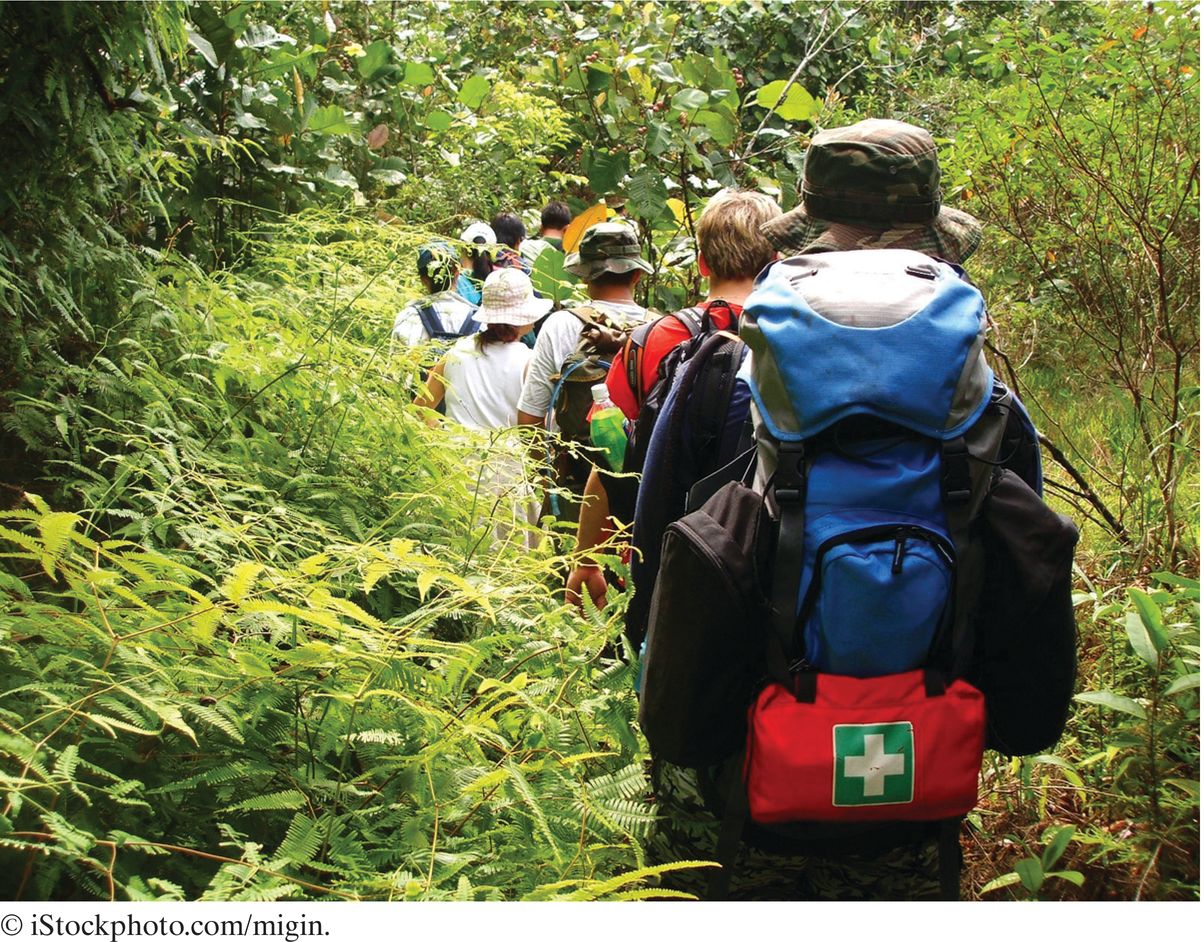 Providing Constructors
Constructor's job is to initialize the instance variables of the object.  The no-argument constructor sets the balance to zero.
public BankAccount()
{
balance = 0;
}
The second constructor sets the balance to the value supplied as  the construction argument.
public BankAccount(double initialBalance)
{
balance = initialBalance;
}
Providing Constructors - Tracing the  Statement
Create a new object of type BankAccount.
Call the second constructor
because an argument is supplied in the constructor call
Set the parameter variable initialBalance to 1000.
Set the balance instance variable of the newly created object to
initialBalance.
Return an object reference, that is, the memory location of the  object.
Store that object reference in the harrysChecking variable.
Steps carried out when the following statement is executed:
BankAccount harrysChecking = new BankAccount(1000);
Providing Constructors - Tracing the  Statement
Figure 5 How a Constructor Works
Providing Constructors
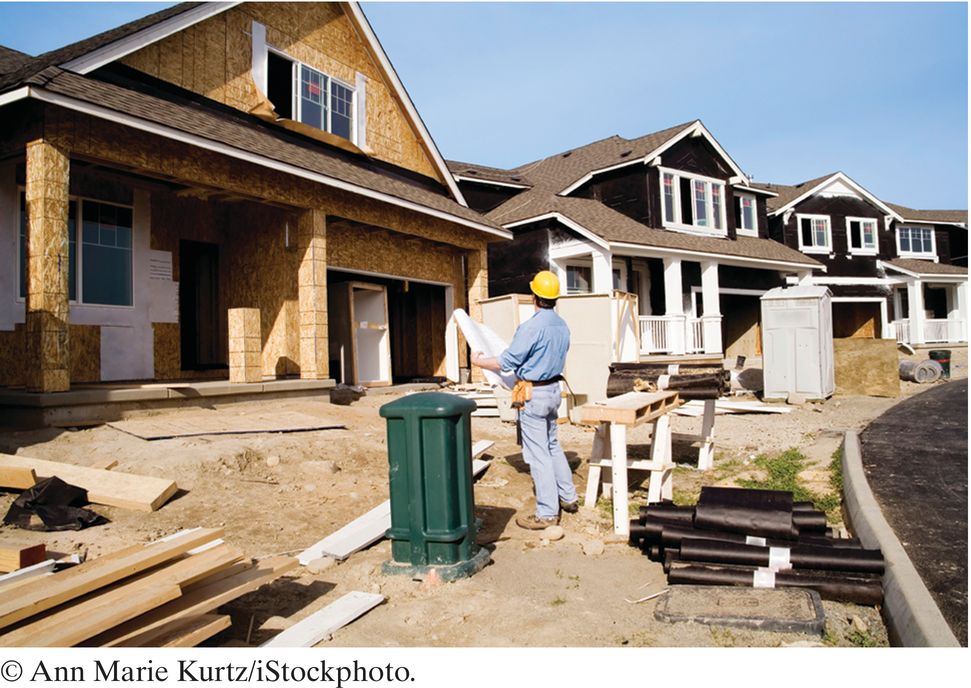 A constructor is like a set of assembly instructions for  an object.
Providing Methods
Is the method an accessor or a mutator
Mutator method
Update the instance variables in some way
Accessor method
Retrieves or computes a result

deposit method - a mutator method
Updates the balance
public void deposit(double amount)
{
balance = balance + amount;
}
Providing Methods - continued
withdraw method - another mutator
public void withdraw(double amount)
{
balance = balance - amount;
}
getBalance method - an accessor method
Returns a value
public double getBalance()
{
return balance;
}
Table 1 Implementing Classes
section_3/BankAccount.java
Self Check 3.11
Suppose we modify the BankAccount class so that each bank account has an account  number. How does this change affect the instance variables?
Answer: An instance variable needs to be added to the class:
private int accountNumber;
Self Check 3.12
Why does the following code not succeed in robbing mom's bank account?
public class BankRobber
{
public static void main(String[] args)
{
BankAccount momsSavings = new BankAccount(1000);  momsSavings.balance = 0;
}
}
Answer: Because the balance instance variable is accessed  from the main method of BankRobber. The compiler will report an  error because main is not a method of the BankAccount class  and main has no access to BankAccount instance variables.
Self Check 3.13
The Rectangle class has four instance variables: x, y, width, and height. Give a  possible implementation of the getWidth method.
Answer:
public int getWidth()
{
return width;
}
Self Check 3.14
Give a possible implementation of the translate method of the Rectangle class.
Answer: There is more than one correct answer. One possible  implementation is as follows:
public void translate(int dx, int dy)
{
int newx = x + dx;  x = newx;
int newy = y + dy;  y = newy;
}
Unit Testing
BankAccount.java can not be executed:
It has no main method
Most classes do not have a main method
Before using BankAccount.java in a larger program:
You should test in isolation
Unit test: verifies that a class works correctly in isolation, outside a  complete program.
Unit Testing
To test a class, either
use an environment for interactive testing, or  write a tester class to execute test instructions.
Tester class: a class with a main method that contains statements  to test another class.
Typically carries out the following steps:
Construct one or more objects of the class that is being tested
Invoke one or more methods
Print out one or more results
Print the expected results
Unit Testing
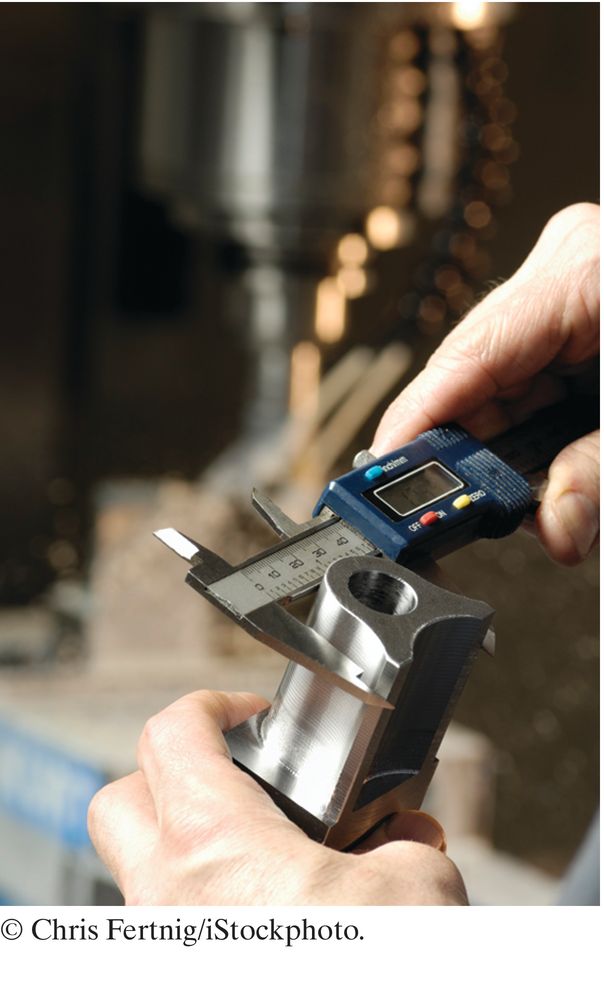 An engineer tests a part in isolation.  This is an example of unit testing.
Unit Testing with Bluej
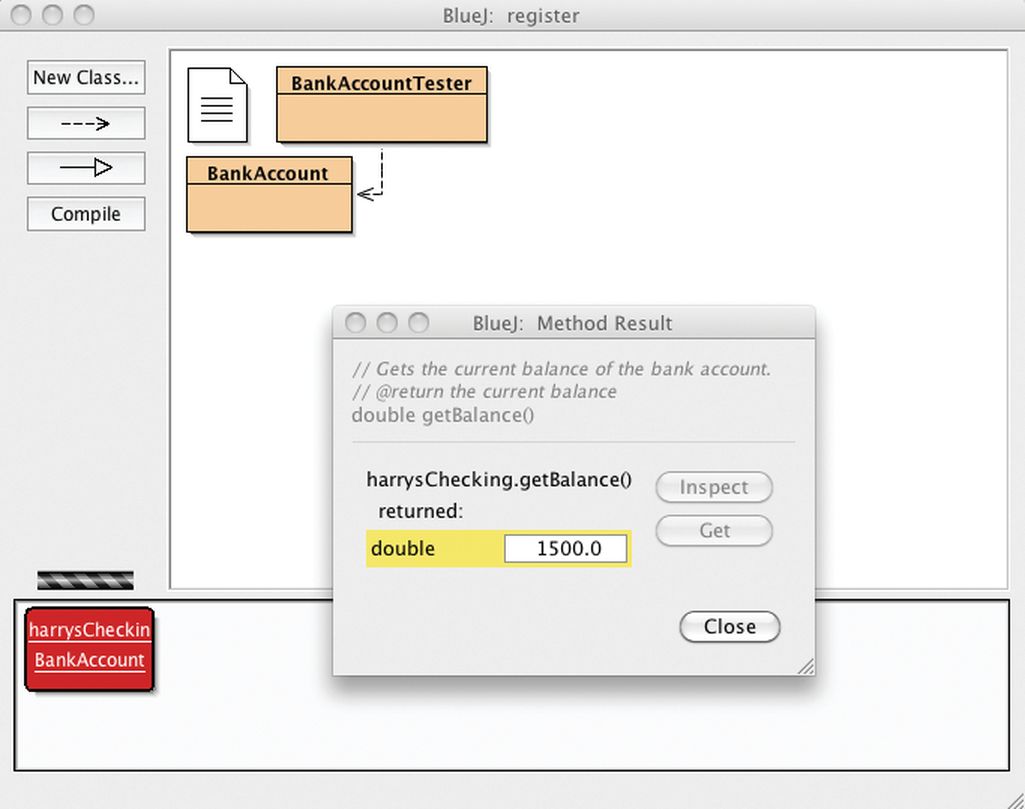 Figure 6 The Return Value of the getBalance Method in BlueJ
section_4/BankAccountTester.java
1	/**
2	A class to test the BankAccount class.
3	*/
4	public class BankAccountTester
5	{
6	/**
Tests the methods of the BankAccount class.
@param args not used
9	*/
10	public static void main(String[] args)
11	{
BankAccount harrysChecking = new BankAccount();
harrysChecking.deposit(2000);
harrysChecking.withdraw(500);
System.out.println(harrysChecking.getBalance());
System.out.println("Expected: 1500");
17	}
18	}
Program Run:
1500
Expected: 1500
Unit Testing - Building a program
To produce a program: combine both BankAccount and
BankAccountTester classes.
Details for building the program vary.
In most environments, you need to carry out these steps:
Make a new subfolder for your program
Make two files, one for each class
Compile both files
Run the test program
BankAccount and BankAccountTest have entirely different  purposes:
BankAccount class describes objects that compute bank balances
BankAccountTester class runs tests that put a BankAccount object  through its paces
Self Check 3.15
When you run the BankAccountTester program, how many objects of class
BankAccount are constructed? How many objects of type BankAccountTester?
Answer: One BankAccount object, no BankAccountTester  object. The purpose of the BankAccountTester class is merely  to hold the main method.
Self Check 3.16
Why is the BankAccountTester class unnecessary in development environments that  allow interactive testing, such as BlueJ?
Answer: In those environments, you can issue interactive  commands to construct BankAccount objects, invoke methods,  and display their return values.
Problem Solving: Tracing Objects
Important skill: the ability to simulate the actions of a program with  pencil and paper.
Use an index card or a sticky note for each object:
Write the methods on the front
Make a table for the values of the instance variables on the back
CashRegister class
Problem Solving: Tracing Objects
When an object is constructed, fill in the initial values of the instance variables.
Update the values of the instance variables when a mutator method is called.
After a call to cashRegister's recordPurchase method
More than one object: create multiple cards
Problem Solving: Tracing Objects
Useful when enhancing a class..
Enhance CashRegister class to compute the sales tax.
Add methods recordTaxablePurchase and getSalesTax to  the front of the card.
Don’t have enough information to compute sales tax:
need tax rate
need total of the taxable items
Need additional instance variables for:
taxRate  taxablePurchase
Problem Solving: Tracing Objects
Example: CashRegister class enhancement
The code:
CashRegister reg3(7.5); // 7.5 percent sales tax  reg3.recordPurchase(3.95); // Not taxable  reg3.recordTaxablePurchase(19.95); // Taxable
The card:
Self Check 3.17
Consider a Car class that simulates fuel consumption in a car. We will assume a fixed  efficiency (in miles per gallon) that is supplied in the constructor. There are methods for  adding gas, driving a given distance, and checking the amount of gas left in the tank.
Make a card for a Car object, choosing suitable instance variables and showing their
values after the object was constructed.
Answer:
Self Check 3.18
Trace the following method calls:
Car myCar(25);  myCar.addGas(20);  myCar.drive(100);  myCar.drive(200);  myCar.addGas(5);
Answer:
Self Check 3.19
Suppose you are asked to simulate the odometer of the car, by adding a method
getMilesDriven.
Add an instance variable to the object’s card that is suitable for computing this  method’s result.


Answer:
Self Check 3.20
Trace the methods of Self Check 18, updating the instance variable that you added in  Self Check 19.
Answer:
Local Variables
Local variables are declared in the body of a method:
public double giveChange()
{
double change = payment - purchase;  purchase = 0;
payment = 0;  return change;
}
When a method exits, its local variables are removed.
Parameter variables are declared in the header of a method:
public void enterPayment(double amount)
Local Variables
Local and parameter variables belong to methods:
When a method runs, its local and parameter variables come to life  When the method exits, they are removed immediately
Instance variables belong to objects, not methods:
When an object is constructed, its instance variables are created
The instance variables stay alive until no method uses the object any longer
Instance variables are initialized to a default value:
Numbers are initialized to 0
Object references are set to a special value called null
A null object reference refers to no object at all

You must initialize local variables:
The compiler complains if you do not
Self Check 3.21
What do local variables and parameter variables have in common? In which essential  aspect do they differ?
Answer: Variables of both categories belong to methods – they  come alive when the method is called, and they die when the  method exits. They differ in their initialization. Parameter variables  are initialized with the call values; local variables must be explicitly  initialized.
Self Check 3.22
Why was it necessary to introduce the local variable change in the giveChange
method? That is, why didn’t the method simply end with the statement
return payment - purchase;
Answer: After computing the change due, payment and  purchase were set to zero. If the method returned payment -  purchase, it would always return zero.
Self Check 3.23
Consider a CashRegister object reg1 whose payment instance variable has the  value 20 and whose purchase instance variable has the value 19.5. Trace the call  reg1.giveChange(). Include the local variable change. Draw an X in its column when  the variable ceases to exist.
Answer:
The this Reference
Two types of inputs are passed when a method is called:
The object on which you invoke the method  The method arguments
In the call momsSavings.deposit(500) the method needs to  know:
The account object (momsSavings)  The amount being deposited (500)
The implicit parameter of a method is the object on which the  method is invoked.
All other parameter variables are called explicit parameters.
The this Reference
Look at this method:
amount is the explicit parameter
The implicit parameter(momSavings) is not seen
balance means momSavings.balance
When you refer to an instance variable inside a method, it means  the instance variable of the implicit parameter.
public void deposit(double amount)
{
balance = balance + amount;
}
The this Reference
The this reference denotes the implicit parameter
balance = balance + amount;
actually means
this.balance = this.balance + amount;
When you refer to an instance variable in a method, the compiler  automatically applies it to the this reference.
The this Reference
Some programmers feel that inserting the this reference before  every instance variable reference makes the code clearer:
public BankAccount(double initialBalance)
{
this.balance = initialBalance;
}
The this Reference
Figure 7 The Implicit Parameter of a Method Call
The this Reference
The this reference can be used to distinguish between instance  variables and local or parameter variables:
A local variable shadows an instance variable with the same  name.
You can access the instance variable name through the this reference.
In Java, local and parameter variables are considered first when  looking up variable names.
Statement
public BankAccount(double balance)
{
this.balance = balance;
}
this.balance = balance;
means: "Set the instance variable balance to the parameter  variable balance".
The this Reference
A method call without an implicit parameter is applied to the same  object.
Example:
public class BankAccount
{
. . .
public void monthlyFee()
{
withdraw(10); // Withdraw $10 from this account
}
}
The implicit parameter of the withdraw method is the (invisible)  implicit parameter of the monthlyFee method
You can use the this reference to make the method easier to  read:
public class BankAccount
{
. . .
public void monthlyFee()
{
this.withdraw(10); // Withdraw $10 from this account
}
}
Self Check 3.24
How many implicit and explicit parameters does the withdraw method of the
BankAccount class have, and what are their names and types?
Answer: One implicit parameter, called this, of type  BankAccount, and one explicit parameter, called amount, of type  double.
Self Check 3.25
In the deposit method, what is the meaning of this.amount? Or, if the expression  has no meaning, why not?
Answer: It is not a legal expression. this is of type  BankAccount and the BankAccount class has no instance  variable named amount.
Self Check 3.26
How many implicit and explicit parameters does the main method of the
BankAccountTester class have, and what are they called?
Answer: No implicit parameter — the main method is not invoked  on any object — and one explicit parameter, called args.
Shape Classes
Good practice: Make a class for each part of a drawing that occurs  more than once.
public class Car
{
public Car(int x, int y)
{
// Remember position
. . .
}
public void draw(Graphics2D g2)
{
// Drawing instructions
. . .
}
}
Drawing Cars
Goal: draw two cars - one in top-left corner of window, and another in the bottom right.
Figure 8 The Car Component Draws Two Car Shapes
Plan Complex Shapes on Graph Paper
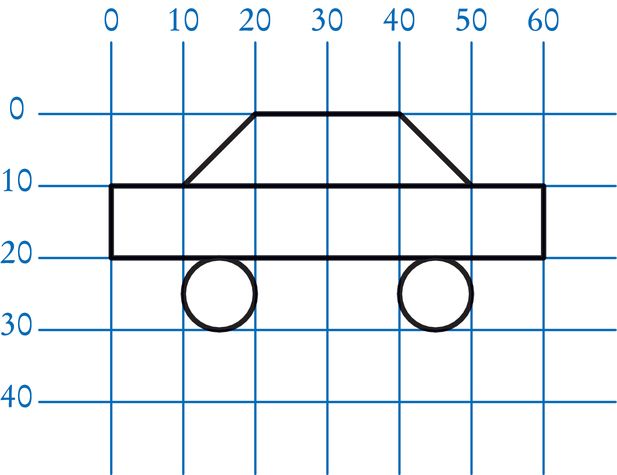 Figure 9 Using Graph Paper to Find Shape Coordinates
Drawing Cars
The program that produces the drawing is composed of three classes:

The Car class is responsible for drawing a single car.
Two objects of this class are constructed, one for each car.
The CarComponent class displays the drawing.
The CarViewer class shows a frame that contains a
CarComponent.
Drawing Cars
The paintComponent method of the CarComponent class  draws the two cars.
To compute bottom right position:
Car car1 = new Car(0, 0);  int x = getWidth() - 60;  int y = getHeight() - 30;  Car car2 = new Car(x, y);
getWidth and getHeight return the dimensions of the CarComponent  Subtract the dimensions of the car to determine the position of car2:
When window is resized
paintComponent is called
car position is recomputed using current dimensions
section_8/Car.java
section_8/CarComponent.java
1 import java.awt.Graphics; 
2 import java.awt.Graphics2D; 
3 import javax.swing.JComponent; 
4 
5 /** 
6 This component draws two car shapes. 
7 */ 
8 public class CarComponent extends JComponent 
9 { 
10 public void paintComponent(Graphics g) 
11 { 
12 Graphics2D g2 = (Graphics2D) g; 
13 
14 Car car1 = new Car(0, 0); 
15 
16 int x = getWidth() - 60; 
17 int y = getHeight() - 30; 
18 
19 Car car2 = new Car(x, y); 
20 
21 car1.draw(g2); 
22 car2.draw(g2); 
23 } 
24 }
section_8/CarViewer.java
1 import javax.swing.JFrame; 
2 
3 public class CarViewer 
4 { 
5 public static void main(String[] args) 
6 { 
7 JFrame frame = new JFrame(); 
8 
9 frame.setSize(300, 400); 
10 frame.setTitle("Two cars"); 
11 frame.setDefaultCloseOperation(JFrame.EXIT_ON_CLOSE); 
12 
13 CarComponent component = new CarComponent(); 
14 frame.add(component); 
15 
16 frame.setVisible(true); 
17 } 
18 }
Self Check 3.27
Which class needs to be modified to have the two cars positioned next to each other?
Answer: CarComponent
Self Check 3.28
Which class needs to be modified to have the car tires painted in black, and what  modification do you need to make?
Answer: In the draw method of the Car class, call
g2.fill(frontTire);  g2.fill(rearTire);
Self Check 3.29
How do you make the cars twice as big?
Answer: Double all measurements in the draw method of the Car
class.